Introduction to Open Pedagogy
Stephen Downes
Maskwacis Cultural College
Microlearning Series
March 8, 2024
https://www.downes.ca/presentation/579
What is Open Pedagogy
Historical context
Definition and key principles of open pedagogy
Why participate in Open Pedagogy
The role of Open Educational Resources (OER)
What is Open Pedagogy
Historical context
The open movement is an informal, worldwide phenomenon characterized by the tendency of individuals and groups to work, collaborate and publish in ways that favour accessibility, sharing, transparency and interoperability. Advocates of openness value the democratization of knowledge construction and dissemination, and are critical of knowledge controlling structures. (Couros) https://www.aupress.ca/app/uploads/120258_99Z_Veletsianos_2016-Emergence_and_Innovation_in_Digital_Learning.pdf
See also:
https://pressbooks.bccampus.ca/teachinginadigitalagev3m/chapter/11-4-open-pedagogy/
What is Open Pedagogy
Historical context
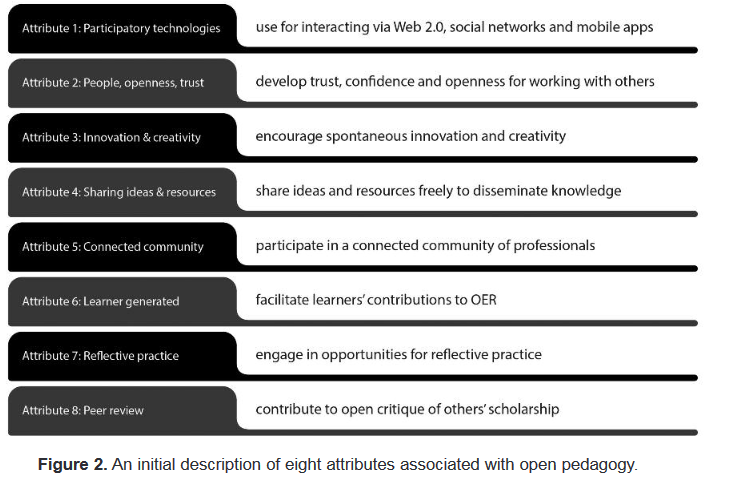 https://upload.wikimedia.org/wikipedia/commons/c/ca/Ed_Tech_Hegarty_2015_article_attributes_of_open_pedagogy.pdf
What is Open Pedagogy
Definition and key principles of open pedagogy
Catherine Cronin – Open Educational Practices
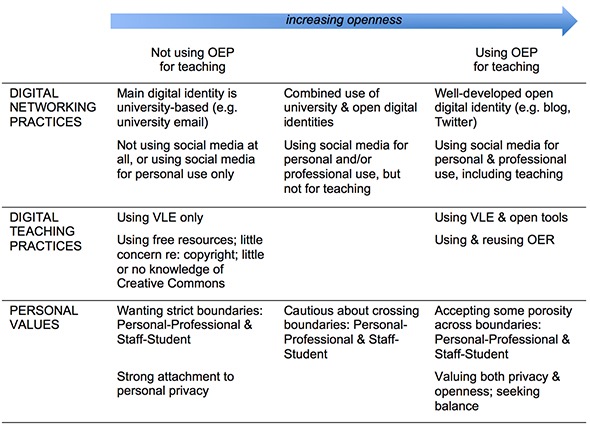 https://www.irrodl.org/index.php/irrodl/article/view/3096/4301
What is Open Pedagogy
Definition and key principles of open pedagogy
Beetham et al. – Open Educational Practices
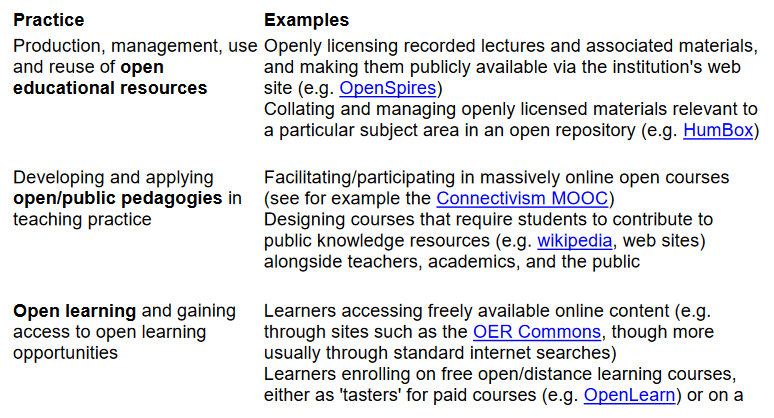 https://oersynth.pbworks.com/w/page/51668352/OpenPracticesBriefing
What is Open Pedagogy
Definition and key principles of open pedagogy
Catherine Cronin – Open Educational Practices
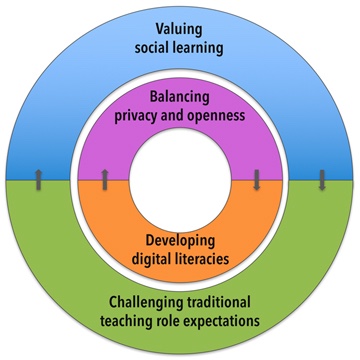 https://www.irrodl.org/index.php/irrodl/article/view/3096/4301
What is Open Pedagogy
Why participate in Open Pedagogy
Greater sense of community involvement 
 Students can draw upon the unique knowledge they bring 
 The result is a body of work diverse in language and approach 
 It allows students to be creative.
 It helps students feel like they're being taken seriously. 
 Students can work with other professionals in the field.
https://libguides.humboldt.edu/c.php?g=1135659&p=8334460
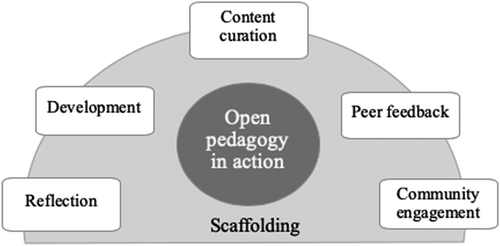 Many more definitions: https://www.slideshare.net/BeckPitt/exploring-international-open-educational-practices?qid=d6132139-ecc1-45c2-a007-36d73b391680&v=&b=&from_search=1
https://www.tandfonline.com/doi/full/10.1080/01587919.2020.1757409
Core Values of Open Pedagogy
The 5 Rs: Respect, Reciprocate, Risk, Reach, and Resist, and how they inform open pedagogical practices
Student agency, creator rights, and community building
Activities to develop the core values
Core Values of Open Pedagogy
The 5 Rs: Respect, Reciprocate, Risk, Reach, and Resist, and how they inform open pedagogical practices
Respect - agency of students and creators
Reciprocate - Open pedagogy is about community
Risk - should not be ignored or glossed over
Reach - beyond the classroom
Resist - the commodification of learning
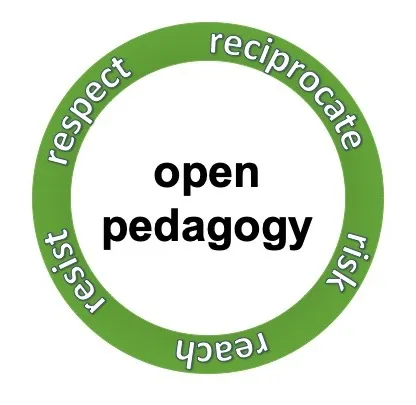 https://rajivjhangiani.com/5rs-for-open-pedagogy/
Also by Rajiv Jhangiani: Beyond free: A social justice vision for open education https://osf.io/9hn56/
Core Values of Open Pedagogy
Student agency, creator rights, and community building
Student agency – “students have the ability and the will to positively influence their own lives” https://www.oecd.org/education/2030-project/teaching-and-learning/learning/student-agency/Student_Agency_for_2030_concept_note.pdf 
Student creator rights – includes the choice on whether to be open, and who to be open to https://pressbooks.pub/openpedstudenttoolkit/chapter/student-creator-rights/ 
Community – participation and service - https://www.intechopen.com/chapters/83541
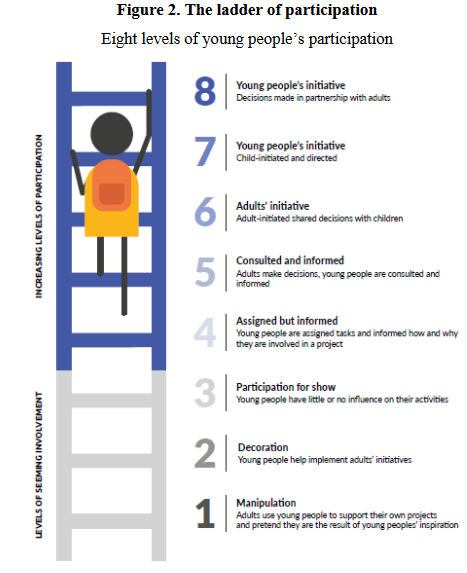 Core Values of Open Pedagogy
Student agency, creator rights, and community building = a commitment to:
Access and equity: reducing barriers that prevent equitable access to education, including economic, technical, social, cultural, and political factors.
Community and connection: facilitating connections across the boundaries of learning experiences, viewpoints, classrooms, campuses, communities, and countries.
Agency and ownership: protecting agency and ownership of one’s own learning experiences, choices of expression, and degrees of participation.
Risk and responsibility: interrogating tools and practices that mediate learning, knowledge building, and sharing that resist the treatment of open as neutral.
Caroline Sinkinson and Amanda McAndrew https://milnepublishing.geneseo.edu/openpedagogyapproaches/chapter/approaching-open-pedagogy-in-community-collaboration/
Core Values of Open Pedagogy
Activities to develop the core values – Evolve Guide - https://docs.google.com/document/d/14Ll6R4aj73FZmX8CIS5Hbstt-kWal-Qf140ooTqEMEw/edit#heading=h.b1qv5749hz99
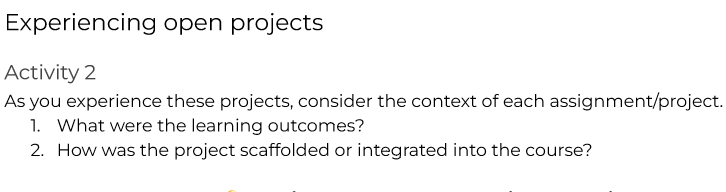 Also: https://guides.lib.uw.edu/oer/openpedagogy
https://pressbooks.lib.jmu.edu/openpedagogy/chapter/evolve-guide/
Open Pedagogy in Practice
Renewable assignments and moving beyond disposable assignments
Student-created OER, including open textbooks and ancillary materials
Collaborative projects such as Wikipedia editing, creating instructional videos, and developing open syllabi
Open Pedagogy in Practice
Renewable assignments and moving beyond disposable assignments
https://opencontent.org/blog/archives/2975
These are assignments that students complain about doing and faculty complain about grading. They’re assignments that add no value to the world – after a student spends three hours creating it, a teacher spends 30 minutes grading it, and then the student throws it away.
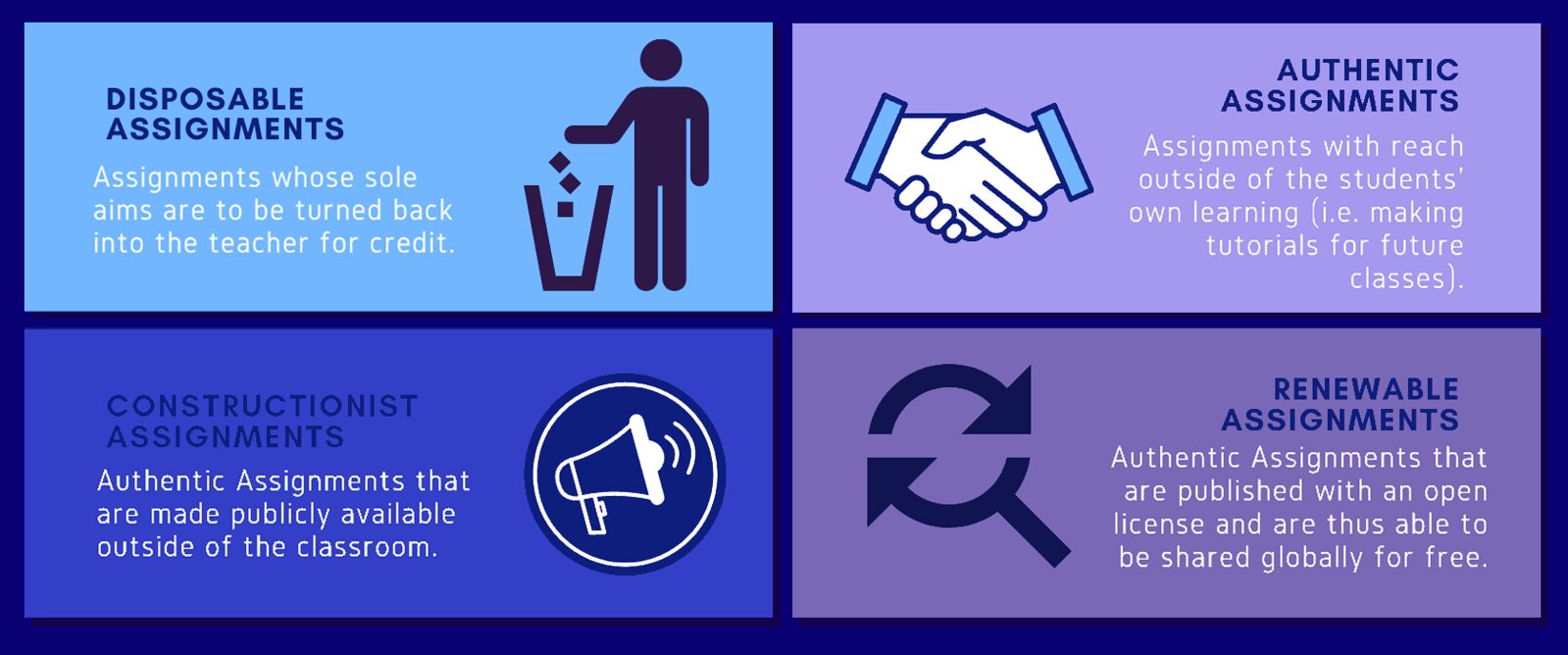 https://www.flickr.com/photos/192827808@N02/
Non-Disposable Assignments by Christina Hendricks https://blogs.ubc.ca/chendricks/2015/08/18/non-disposable-assignments-intro-philosophy/
Open Pedagogy in Practice
Student-created OER, including open textbooks and ancillary materials
A Guide to Making Open Textbooks with Students, Elizabeth Mays (ed) https://press.rebus.community/makingopentextbookswithstudents/ 
Co-creating OER: Students Supporting Students https://bccampus.ca/2022/01/12/co-creating-oer-students-supporting-students/
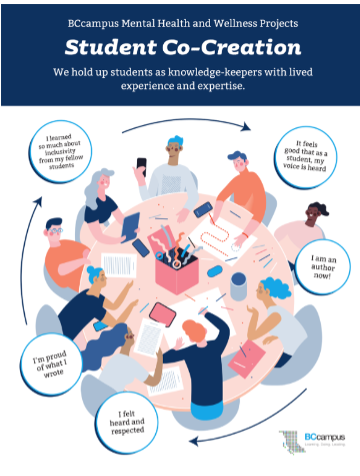 Open Pedagogy in Practice
Collaborative projects such as Wikipedia editing, creating instructional videos, and developing open syllabi
Hendricks – start with students creating Wikipedia-style articles on a local Wiki first 
Moodle Wiki activity  https://docs.moodle.org/403/en/Wiki_activity 
Your first Wiki article https://en.wikipedia.org/wiki/Help:Your_first_article
Creating content as a learning activity
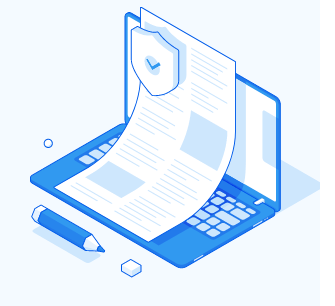 https://americancultures.berkeley.edu/teaching-with-wikipedia
Challenges and Opportunities
The digital divide and ensuring equitable access to resources
Copyright and open licenses
Openness and respecting Protocol
Encouraging student participation
Privacy and security
Challenges and Opportunities
The digital divide and ensuring equitable access to resources
“Students in disadvantaged communities still face the challenge of inadequate Internet and technology access (Cullinan et al., 2021). To help alleviate this problem, educators can consider providing physical copies and off-line access to the OER they are using.”
https://source.sheridancollege.ca/cgi/viewcontent.cgi?article=1025&context=lls_publ 
https://educationaltechnologyjournal.springeropen.com/articles/10.1186/s41239-021-00262-1
Challenges and Opportunities
Copyright and open licenses
Key questions to consider, eg. Can students in your class project choose whether to openly license their work or not? https://press.rebus.community/makingopentextbookswithstudents/chapter/licensing/
Guide to Creative Commons licenses https://creativecommons.org/share-your-work/cclicenses/ 
Additional considerations – cultural and community resources and knowledge https://www.graygroupintl.com/blog/cultural-rights
Challenges and Opportunities
Openness and respecting Protocol -        Kayla Lar-Son: 
Respect – honour the knowledge sovereignty of Indigenous communities 
Relationships – build with the community to honour their traditions and protocols 
Responsibility – put community practices first and only share when and what we are allowed, and to publish in an ethical way
Reverence – uphold what is sacred and respect sacred traditions 
Relevance – ensure the project serves the needs of the community 
Reciprocity – give back to the community through projects; don’t just take what you need
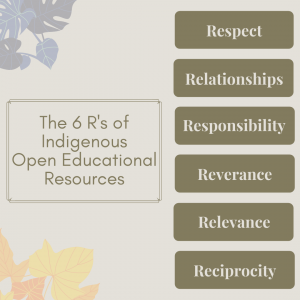 https://digitaltattoo.ubc.ca/2021/11/05/sovereignty-and-tradition-indigenous-knowledge-open-educational-resources/
Challenges and Opportunities
Privacy and security
Considering openness at four levels (Cronin)
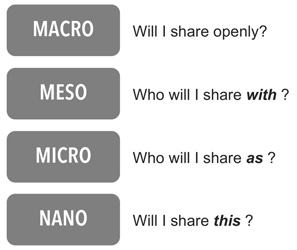 https://www.irrodl.org/index.php/irrodl/article/view/3096/4301
Challenges and Opportunities
Privacy and security
Context collapse
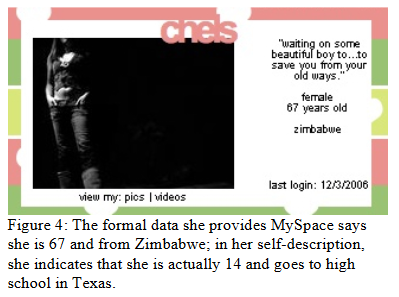 My mom always uses the excuse about the internet being ‘public’ when she defends herself. It’s not like I do anything to be ashamed of, but a girl needs her privacy. I do online journals so I can communicate with my friends. Not so my mother could catch up on the latest gossip of my life.” – Bly Lauritano-Werner, 17, via danah boyd
https://www.danah.org/papers/WhyYouthHeart.pdf
Implementing Open Pedagogy
Strategies for integrating open pedagogy into existing courses
Building partnerships with librarians and leveraging library resources
Ensuring sustainability and scalability of open pedagogy initiatives
Open Educational Practice Rubric
Implementing Open Pedagogy
Strategies for integrating open pedagogy into existing courses
10 such strategies https://mlpp.pressbooks.pub/mavlearn/chapter/10-strategies-for-engaging-learners-with-open-pedagogy/ 
Tools for Promoting Open Pedagogy https://digscholarship.unco.edu/cgi/viewcontent.cgi?article=1000&context=oer_resources 
Open Pedagogy Notebooks https://openpedagogy.org/textbooks/an-open-companion-to-early-british-literature/
Implementing Open Pedagogy
Building partnerships with librarians and leveraging library resources
OER Librarian Toolkit - https://acrl.libguides.com/cjcls/oer
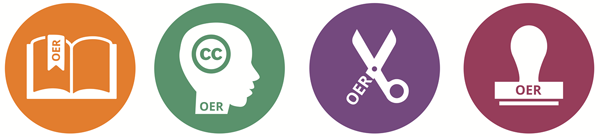 To help with things like accessibility, policy development, advocacy, research, etc
Implementing Open Pedagogy
Ensuring sustainability and scalability of open pedagogy initiatives
The Triple-S framework
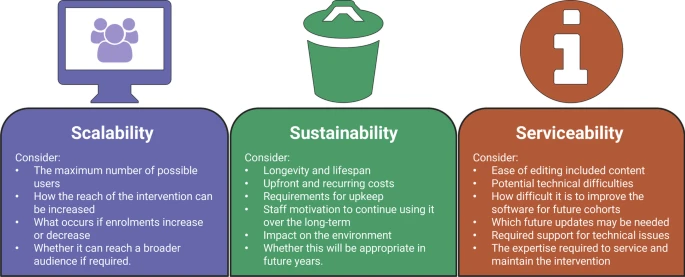 https://educationaltechnologyjournal.springeropen.com/articles/10.1186/s41239-022-00378-y
Implementing Open Pedagogy
Open Educational Practice Rubric
ISKME’s rubric - https://oercommons.org/authoring/20997-iskme-s-open-educational-practice-rubric/view
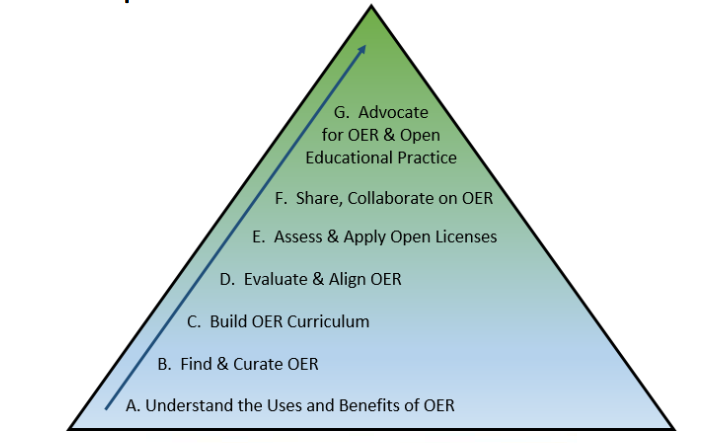 https://qspace.library.queensu.ca/server/api/core/bitstreams/67c6e1b5-f7e9-43a4-8a1f-6632cc2e216b/content
Reflection and Discussion
The impact of open pedagogy on student learning and engagement
The importance of empathy in open pedagogy
Potential for open pedagogy to transform higher education and foster a culture of sharing and collaboration
Useful resources and platforms for exploring open pedagogy further
https://guides.lib.uw.edu/oer/openpedagogy
Reflection and Discussion
The impact of open pedagogy on student learning and engagement
Gráinne Conole and Mark Brown - https://files.eric.ed.gov/fulltext/EJ1197527.pdf 
Discovery – This is the creation of new knowledge in a specific area or discipline. 
Integration –  making connections across the disciplines
Application –engagement with the wider world outside academia
Teaching – becomes consequential only as it is understood by others
Reflection and Discussion
The importance of empathy in open pedagogy
Jesse Stommel - https://www.jessestommel.com/dear-student/
Pedagogy of Care – Maha Bali - https://hybridpedagogy.org/pedagogy-of-care-gone-massive/ 
Nel Noddings –“Caring teachers listen to [learners] and help them to acquire the knowledge and attitudes needed to achieve their goals, not those of a pre-established curriculum.” https://infed.org/caring-in-education/
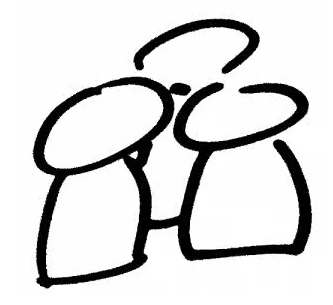 Reflection and Discussion
Potential for open pedagogy to transform higher education and foster a culture of sharing and collaboration
E.g. in mentoring - https://openpraxis.org/articles/10.55982/openpraxis.15.4.595
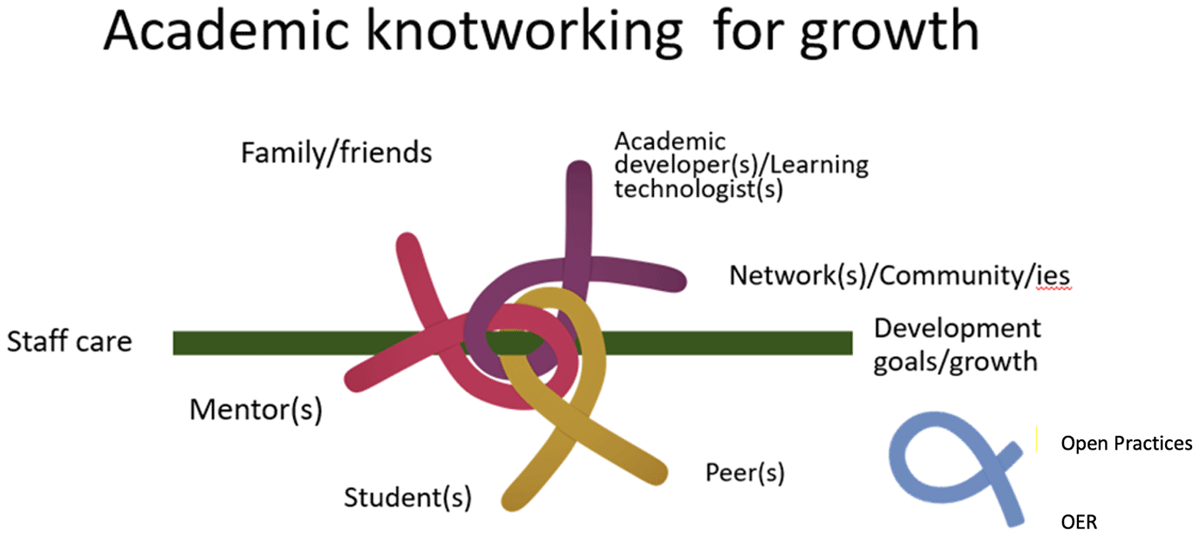 Reflection and Discussion
Potential for open pedagogy to transform higher education and foster a culture of sharing and collaboration
E.g. in Equity, Diversity and Inclusion in the classroom - https://source.sheridancollege.ca/cgi/viewcontent.cgi?article=1025&context=lls_publ
Thanks!
Stephen Downes
https://www.downes.ca